Jodieann’s rendition of humans of new york
By:  Jodieann J. Stephenson
The goal of this project is to successfully create three images similar the photo blog Humans of New York (HONY). By creating an image similar to the blog on social media sites such as Facebook, Twitter, Instagram, and Black Attire Aficionado can offer insights on what components make for a successful story and track how well the image is received. 

The image tracking will take into consideration how many likes, favorites, reblog/repost, comments, was it perceived as authentic, and the sharability on other sites.  The project will take into consideration all of these elements and will be backed up by extensive research as well as a complete analysis of the Human of New York brand.
Overview
Deliverables
1.  A Word Document on Humans of New York's Best Practices

2.  A comparative analysis of Humans of New York and Jodieann's version of  Humans of New York.

3. Three images created that mirrors Human of New York. The images will be located on Facebook, Instagram, Twitter, and Black Attire Aficionado

4. A reflection of my success or failure with creating a image

5. All of the project components will be housed on Jodieann Stephenson’s e-portfolio site
Jodieann’s Definition of Success
Likes
Favorites
Views
Retweets, Reblog, Repost
Comments
Authentic
Sharability on other sites 
Do other people share their stories because of the image?
What is Humans of New York?
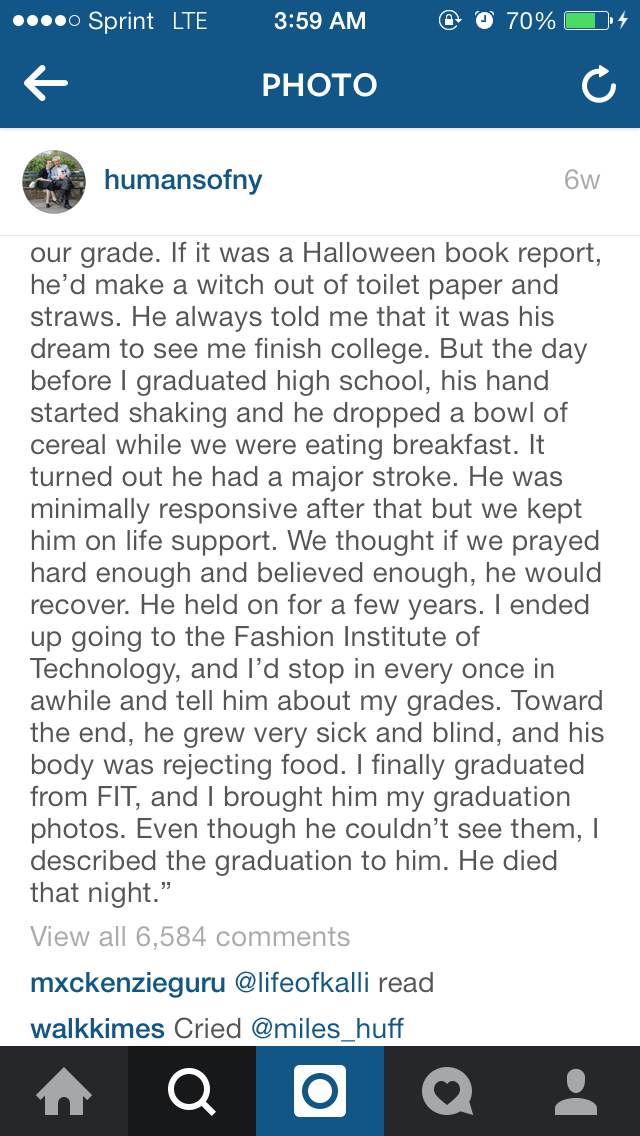 A blog by Brandon Stanton that shares stories through  PHOTOS by providing individuals with a voice and cultivates a new type of visual experience.
Via: Humans of New York Instagram
Photo # 1 the loss of time
Quote
Photo # 11 the loss of laugther
Photo #111 the loss of a grandmother